REFORMING THE ENERGY VISIONNew England Electric Restructuring RoundtableNYS PSC Chair Audrey ZibelmanBoston, MassachusettsJune 27, 2014
REV Agenda
Where are we going?

 Why do we need to change?

 How are we going to get there?
2
What is REV?
NY’s new regulatory compact demands that promotion of market-driven, clean-energy innovation is in front of and behind the meter. 

 REV is about making that happen.
3
Consumer Value Proposition
Values:
Affordability; Price Certainty; Reliability; Resiliency; Control; Environment
Price: $$$
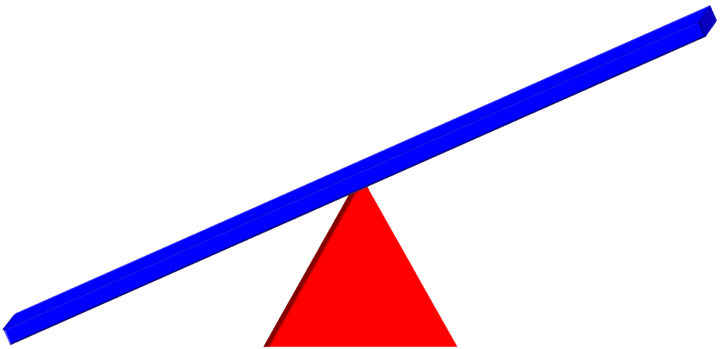 4
Policy Maker Concerns (Part 1)
Positive Issues to Resolve:
Consumer Satisfaction

Business/Economic Growth

Environmental Stewardship
5
Policy Makers Concerns (Part 2)
Negative Issues to Resolve:
Over & Under Investment

High Barrier of Entry
Regulatory Market            Gaps

Inefficient Systems
Utilities Slow to Innovate and Respond
6
REV Expected Outcomes
Market Animation
System Efficiency
Consumer Centric
Environmentally & Economically Sustainable
Reliable & Resilient
7
Creating the Distribution System Platform Provider
Planning & Investment Transparency

 Operationalizing Efficiency

 Product & Service Innovation
8
Primary Focus: Outcome Based
Incentive Mechanisms

Bidirectional Value-Based Pricing

Consumer Animation
Asset Ownership &  Control

System Requirements

Data Transparency
Clearing the Underbrush
9
Got Questions?
10